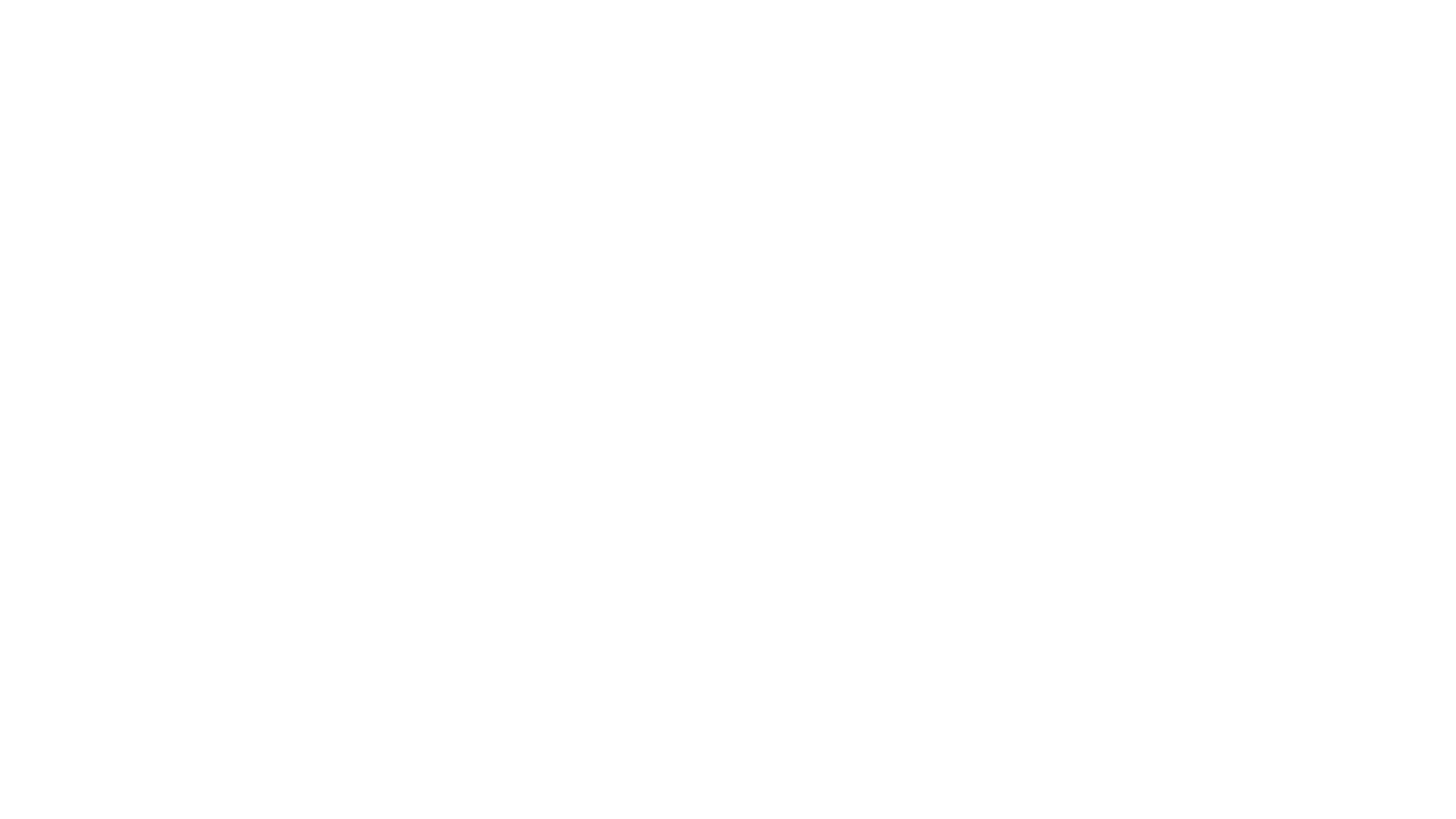 فنون التعامل مع ملفات PDF
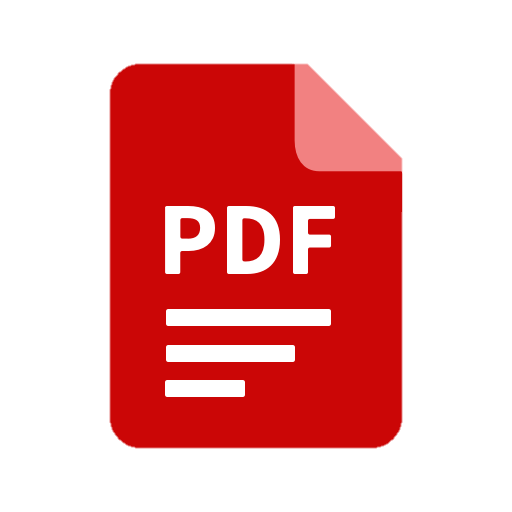 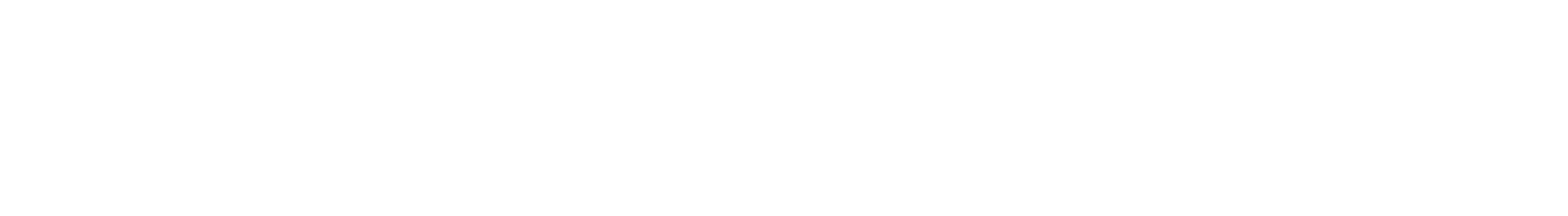 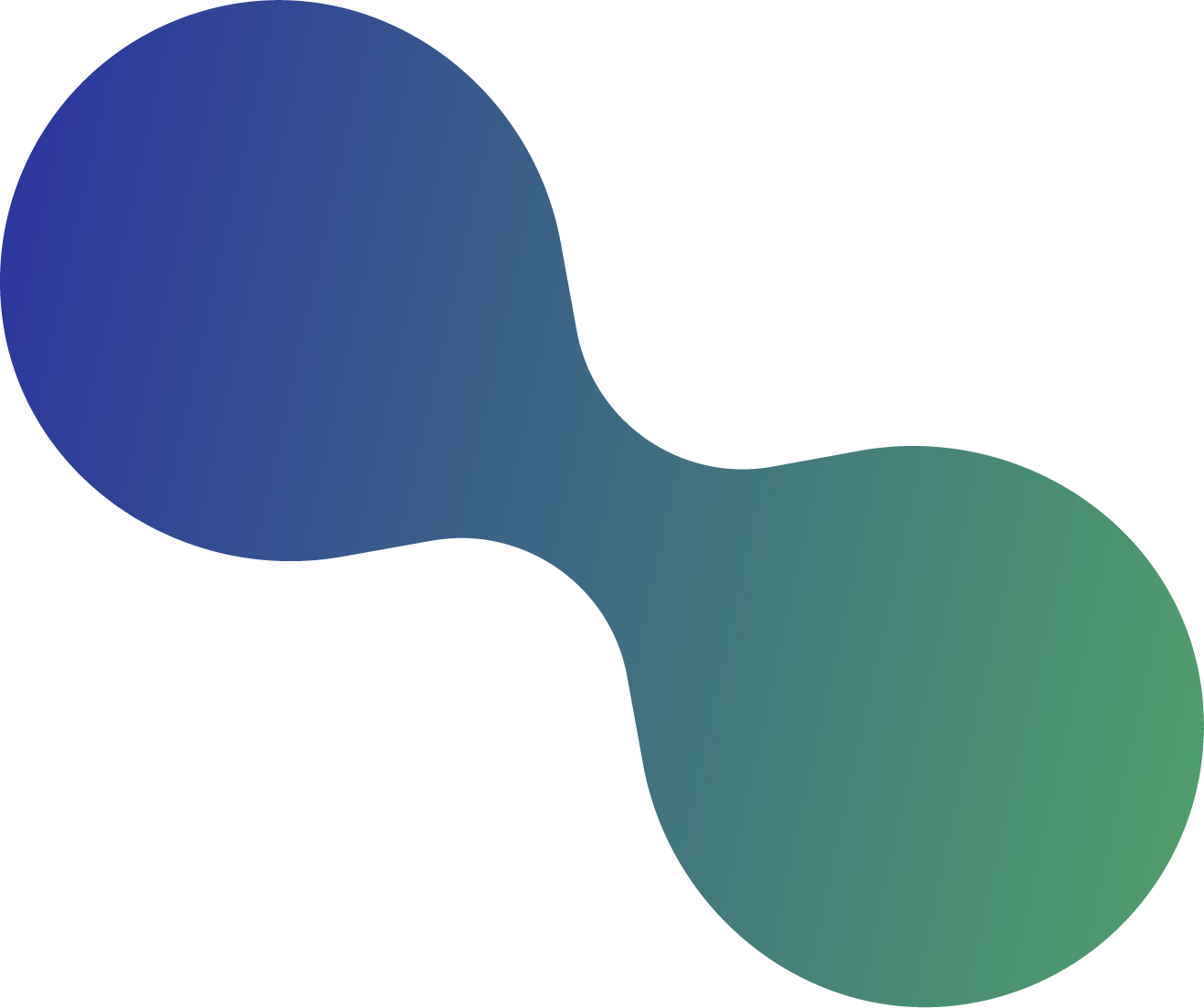 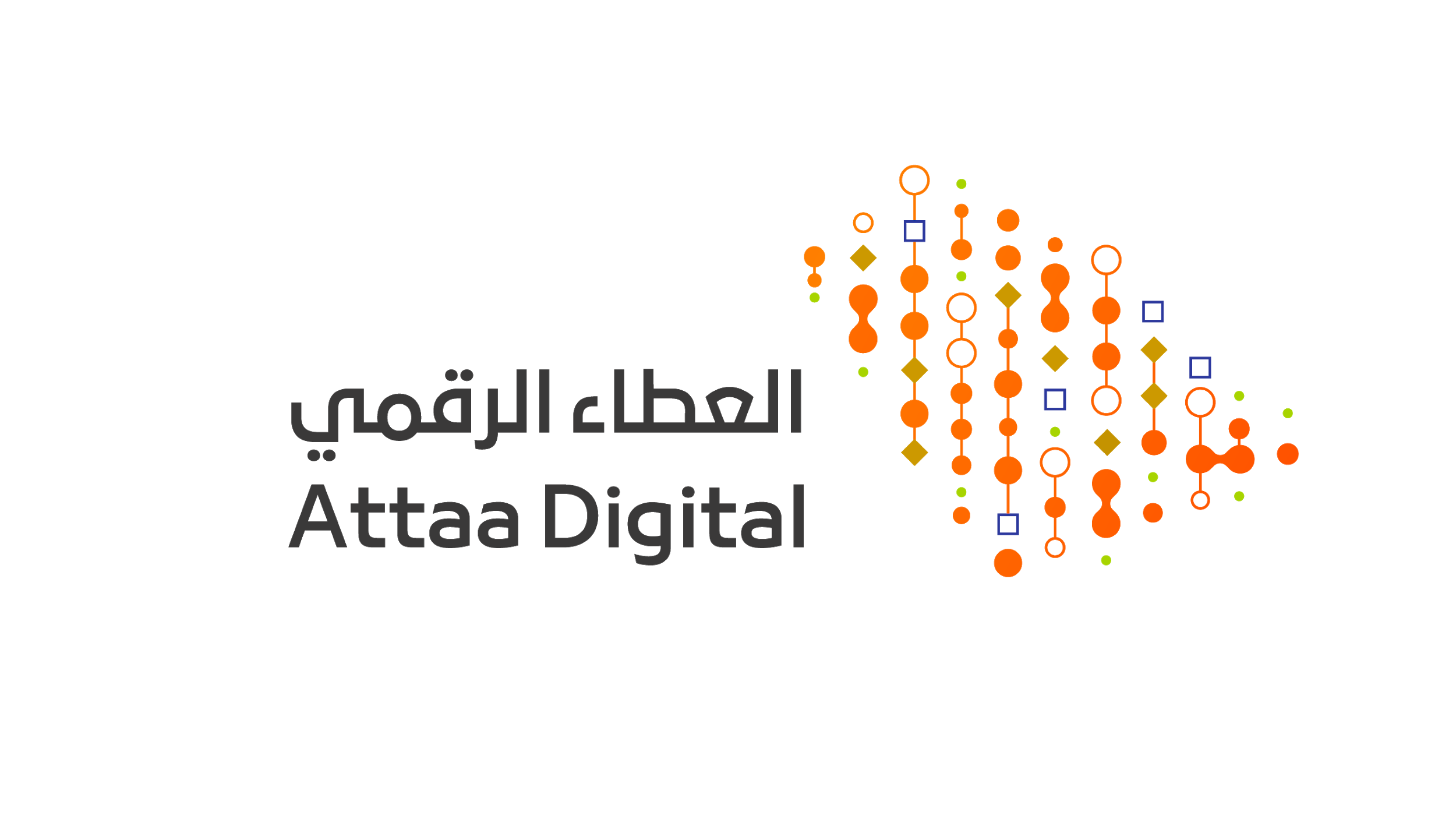 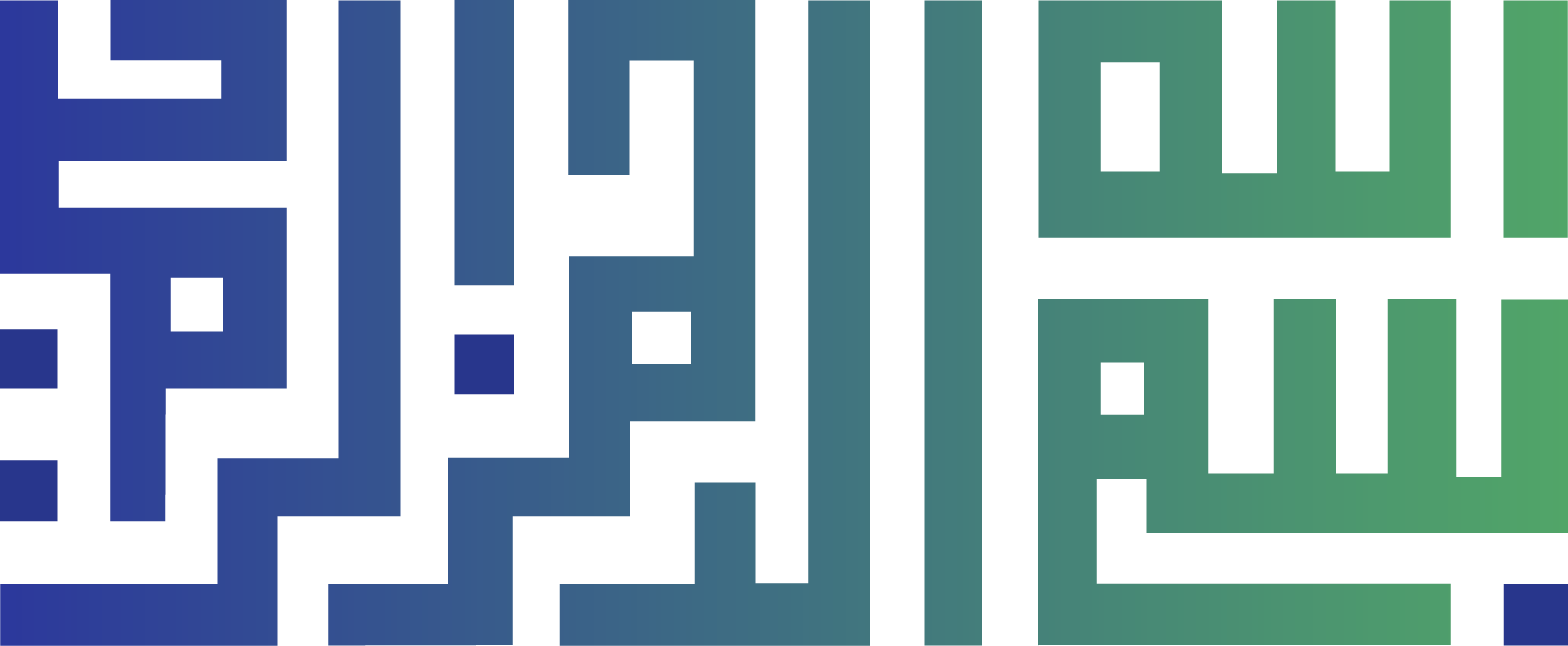 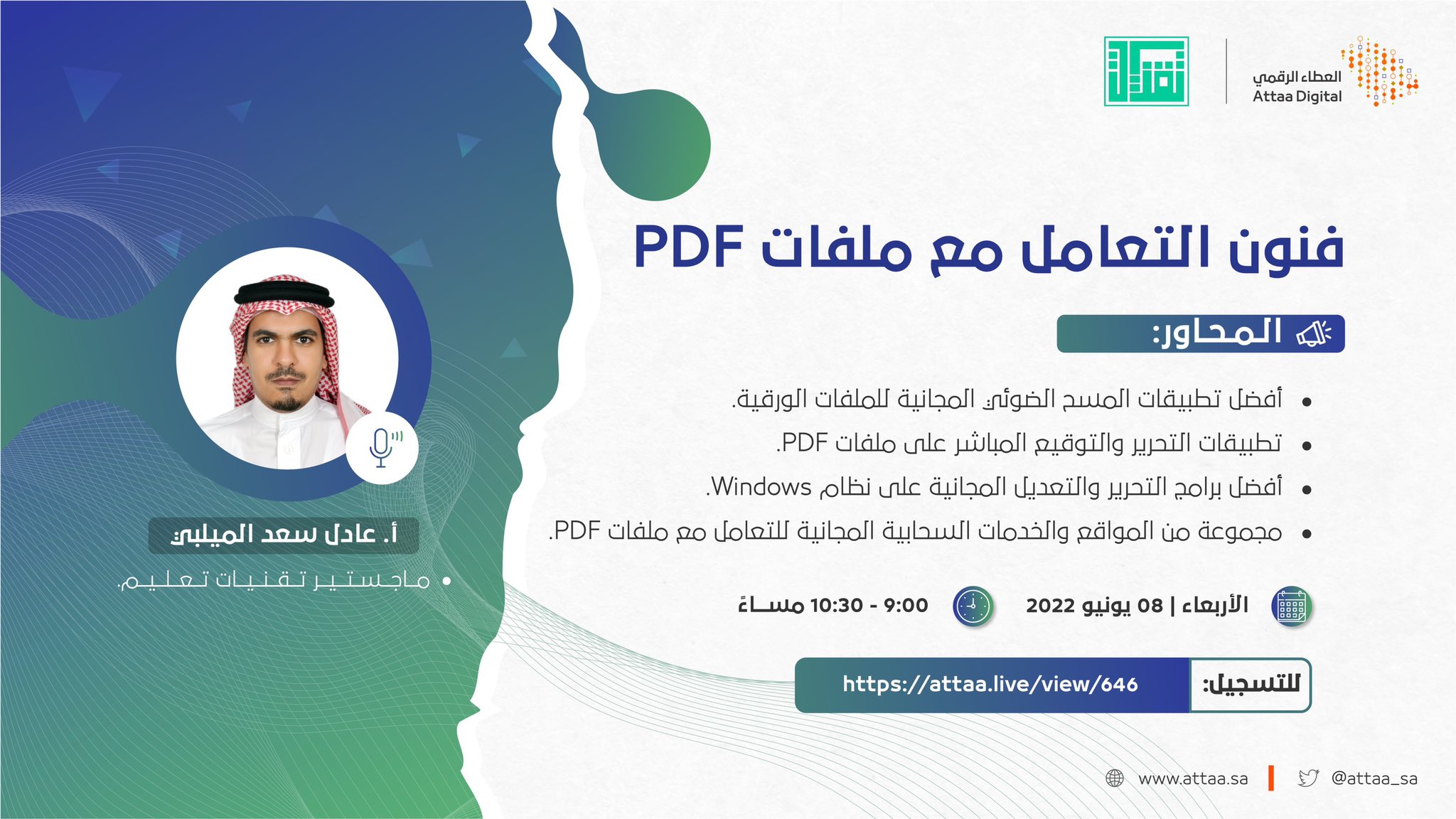 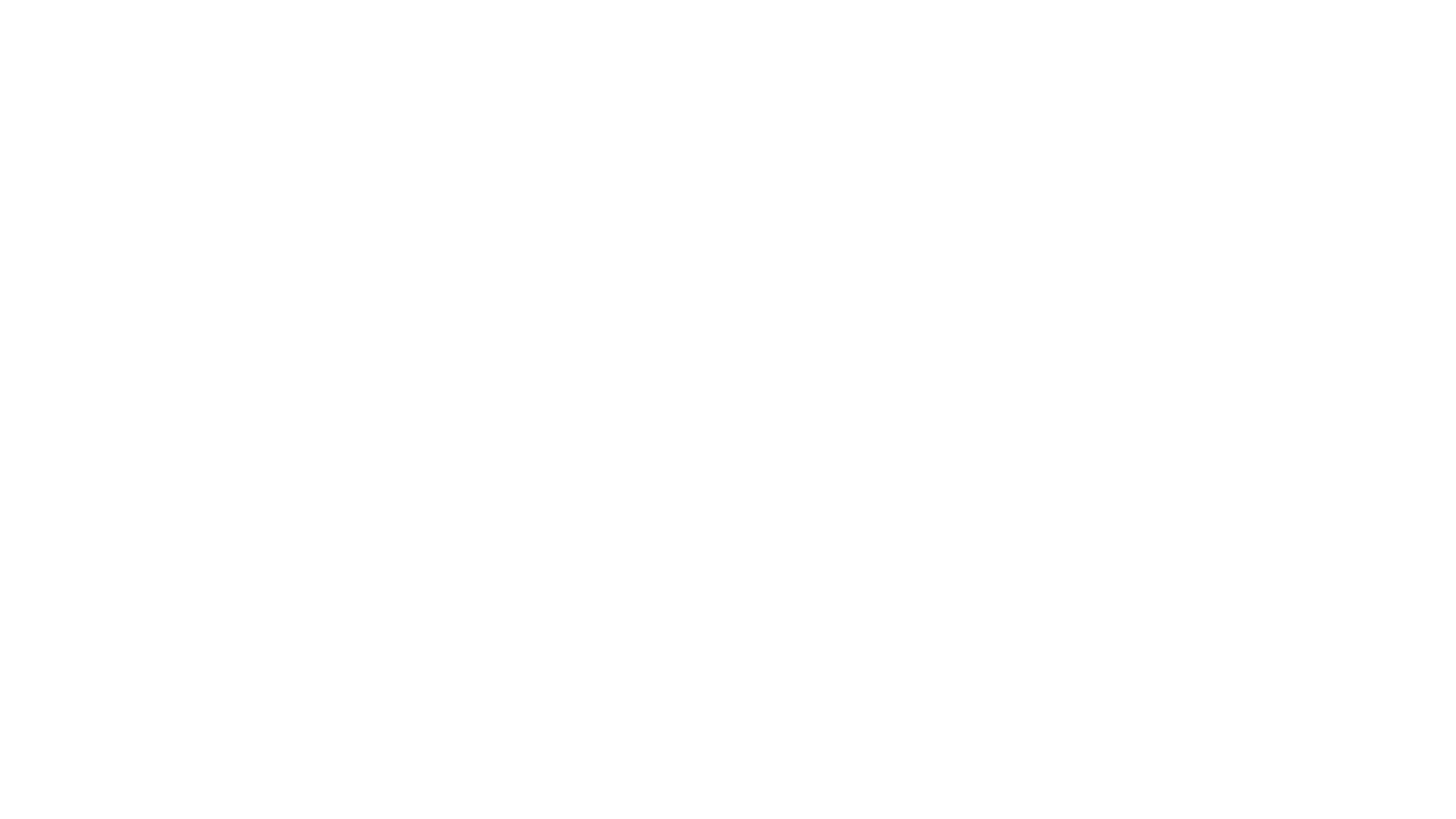 عنوان المحاضرة
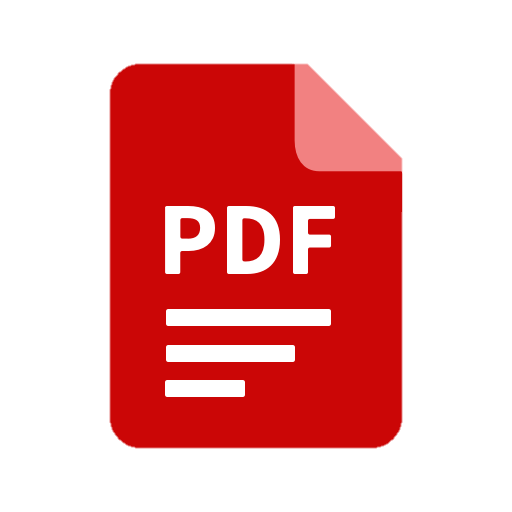 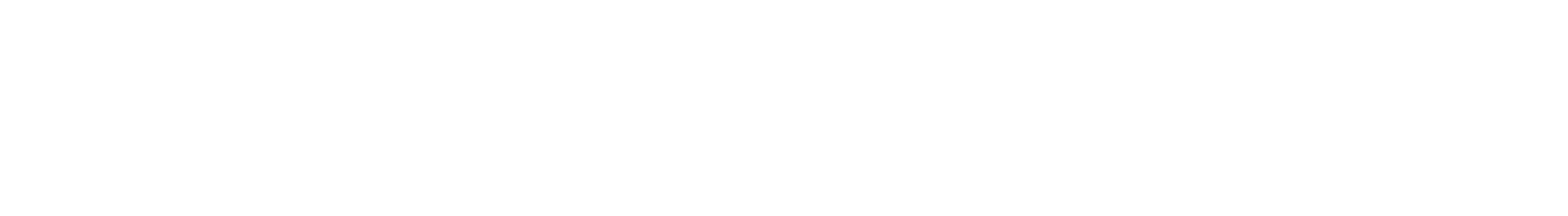 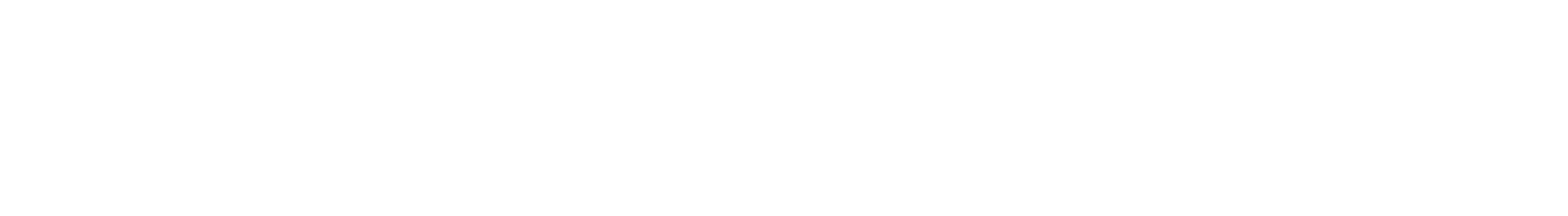 Portable Document Format (PDF), standardized as ISO 32000, is a file format developed by Adobe in 1992 to present documents.
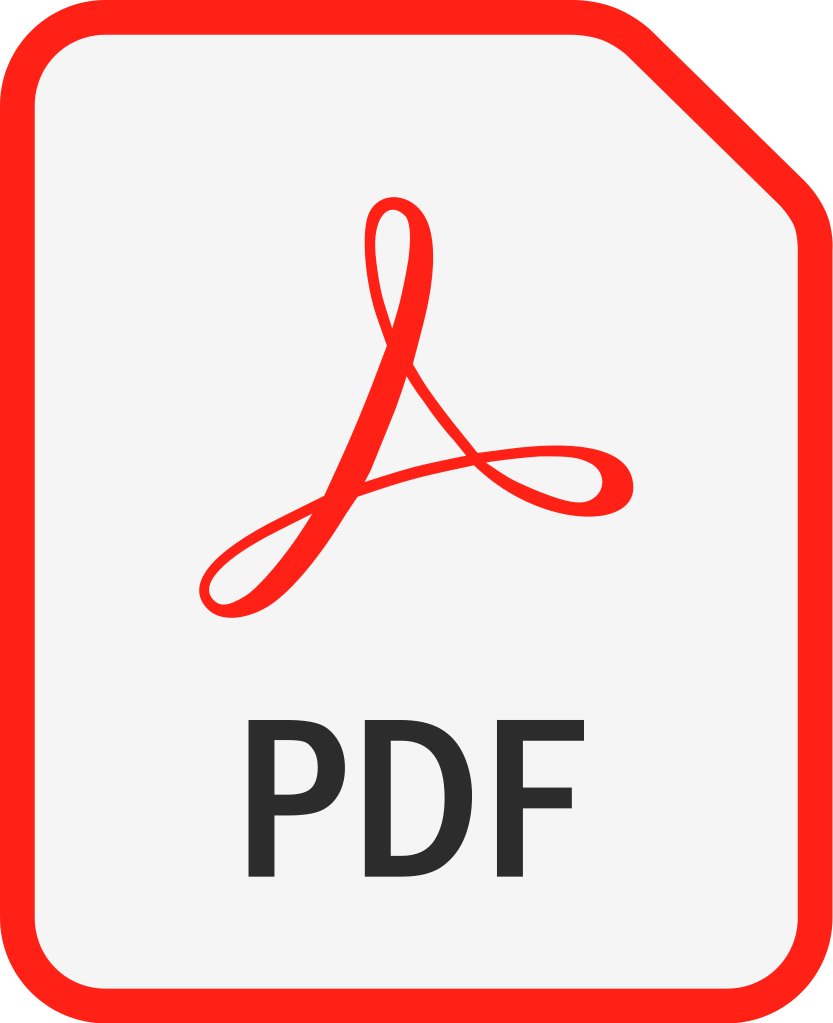 تنسيق المستند المحمول (PDF)، المعياري كـ ISO 32000 ، هو تنسيق ملف تم تطويره بواسطة Adobe  في عام 1992 لتقديم المستندات.
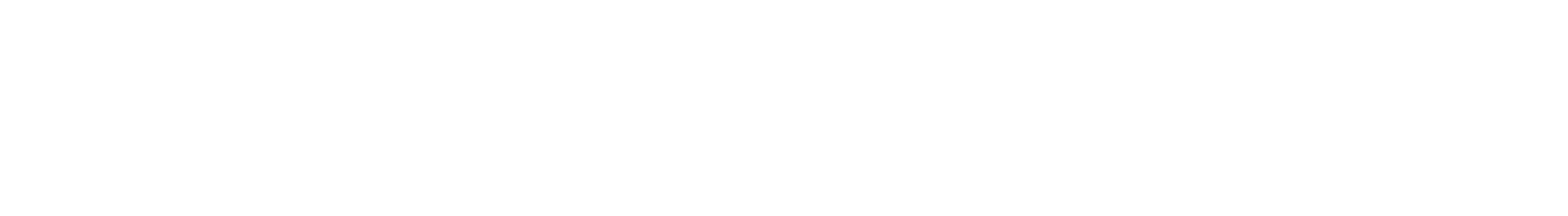 أفضل تطبيقات المسح الضوئي
Adobe Scan: PDF Scanner, OCR‏
Google Drive.
Microsoft Office.
vFlat Scan - PDF Scanner, OCR.
CamScanner.
‎Documents: Media File Manager .
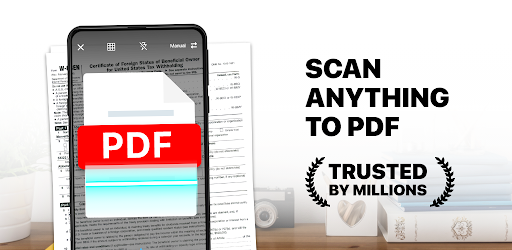 Optical character recognition
optical character reader (OCR)
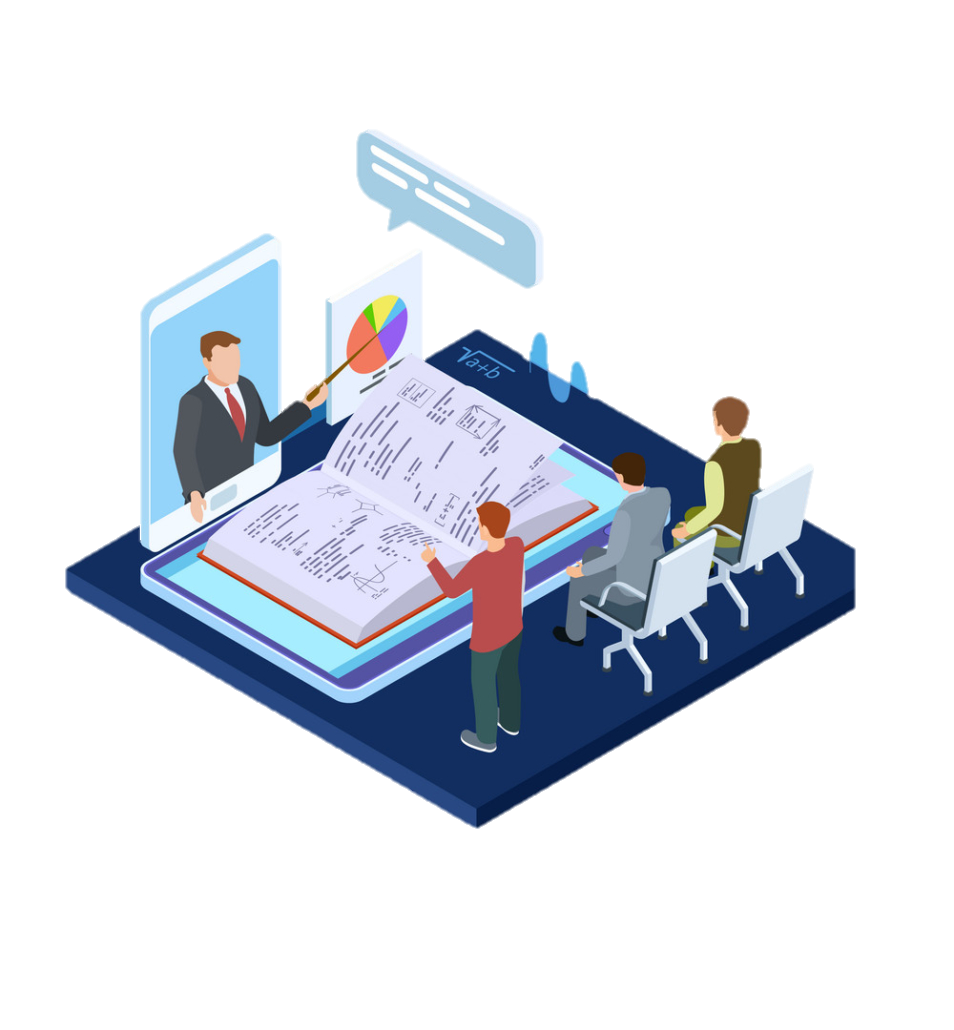 تطبيقات عملية
أفضل البرامج للتعامل مع PDF
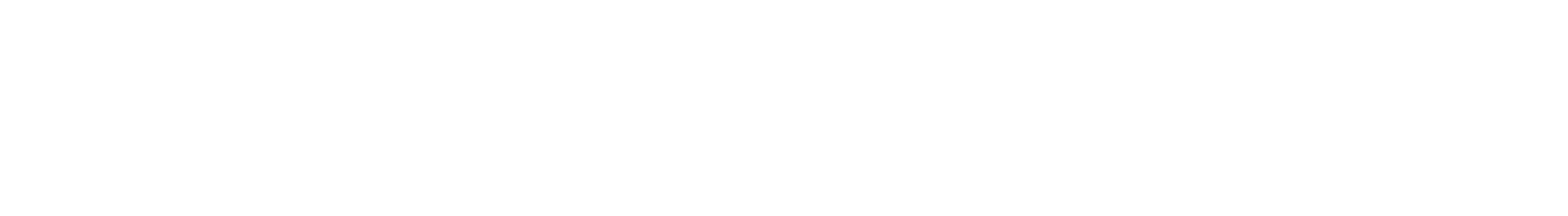 Adobe Acrobat Reader DC Free.
Xodo PDF.
PDF24 Creator.
Debenu PDF Tools.
Microsoft Edge.
Icecream PDF Editor.
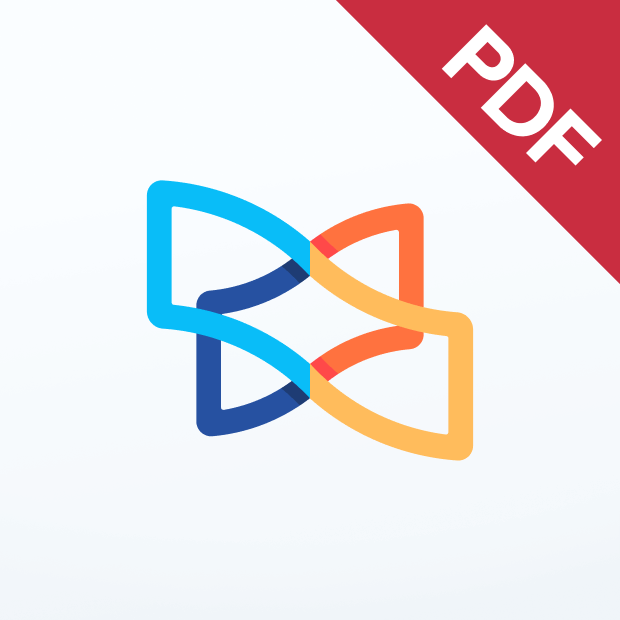 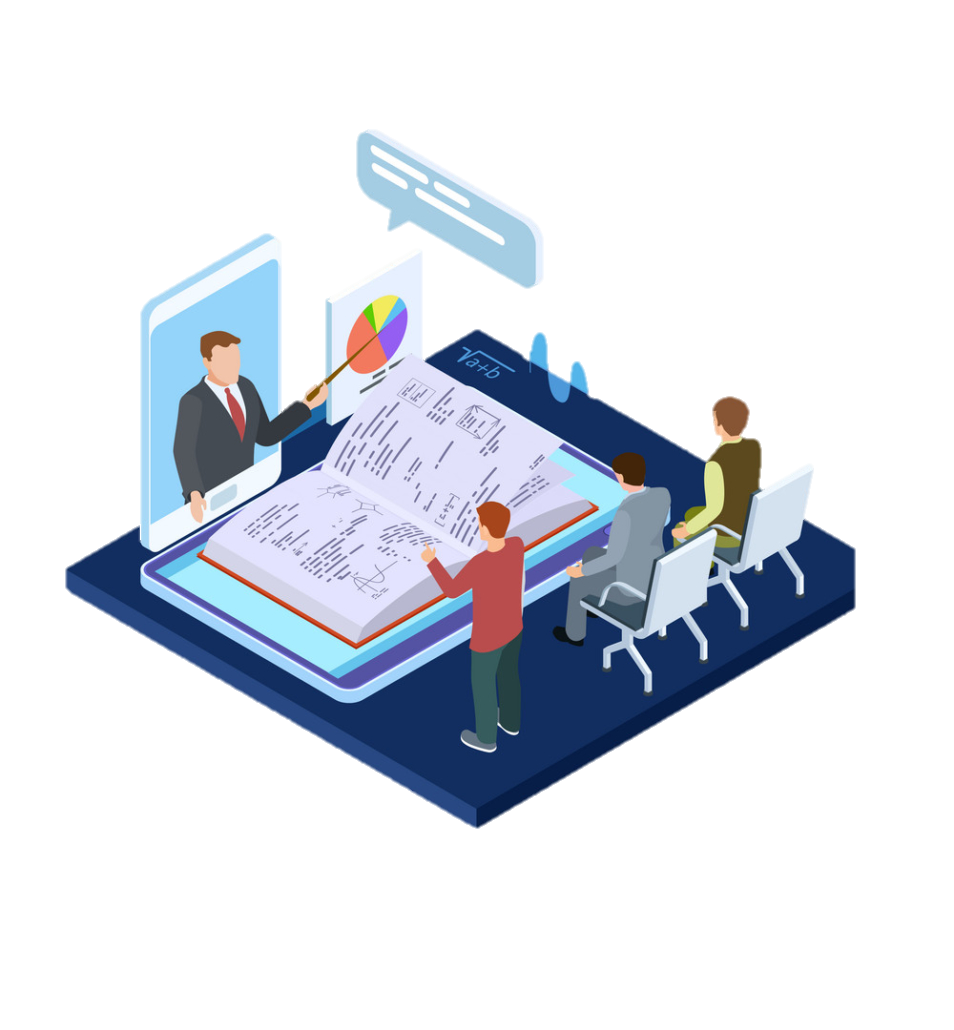 تطبيقات عملية
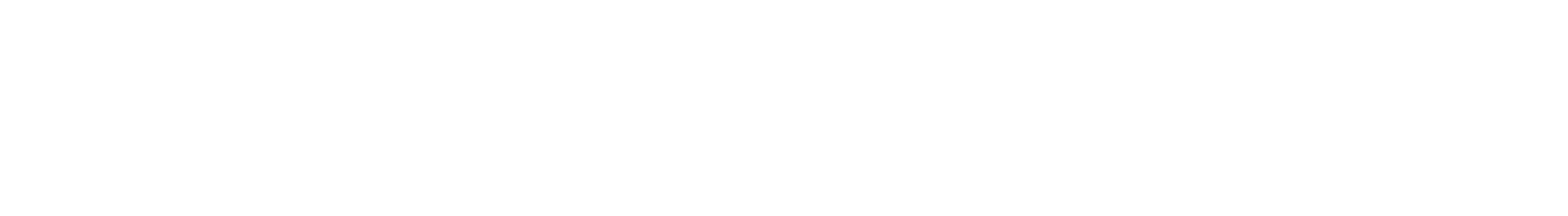 مواقع وخدمات سحابية للتعامل مع ملفات PDF
ilovepdf.com
smallpdf.com
pdf24.org
pdfcandy.com
sejda.com
xodo.com
pdfescape.com
ocr.space
diffchecker.com
webpagetopdf.com.
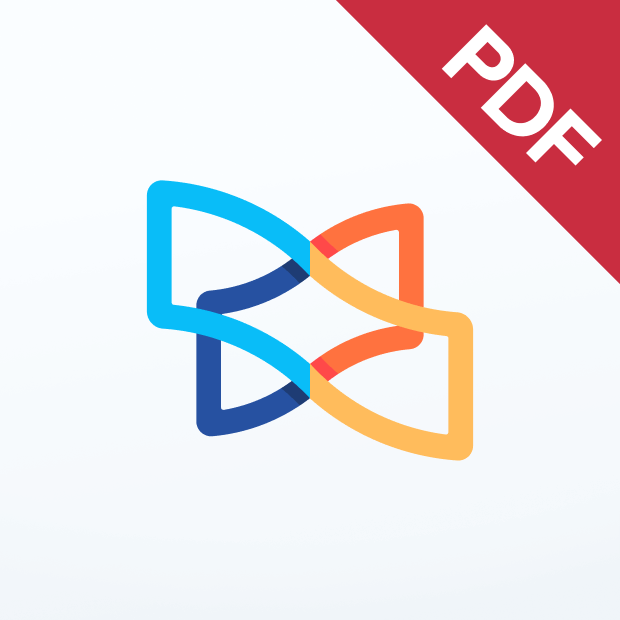 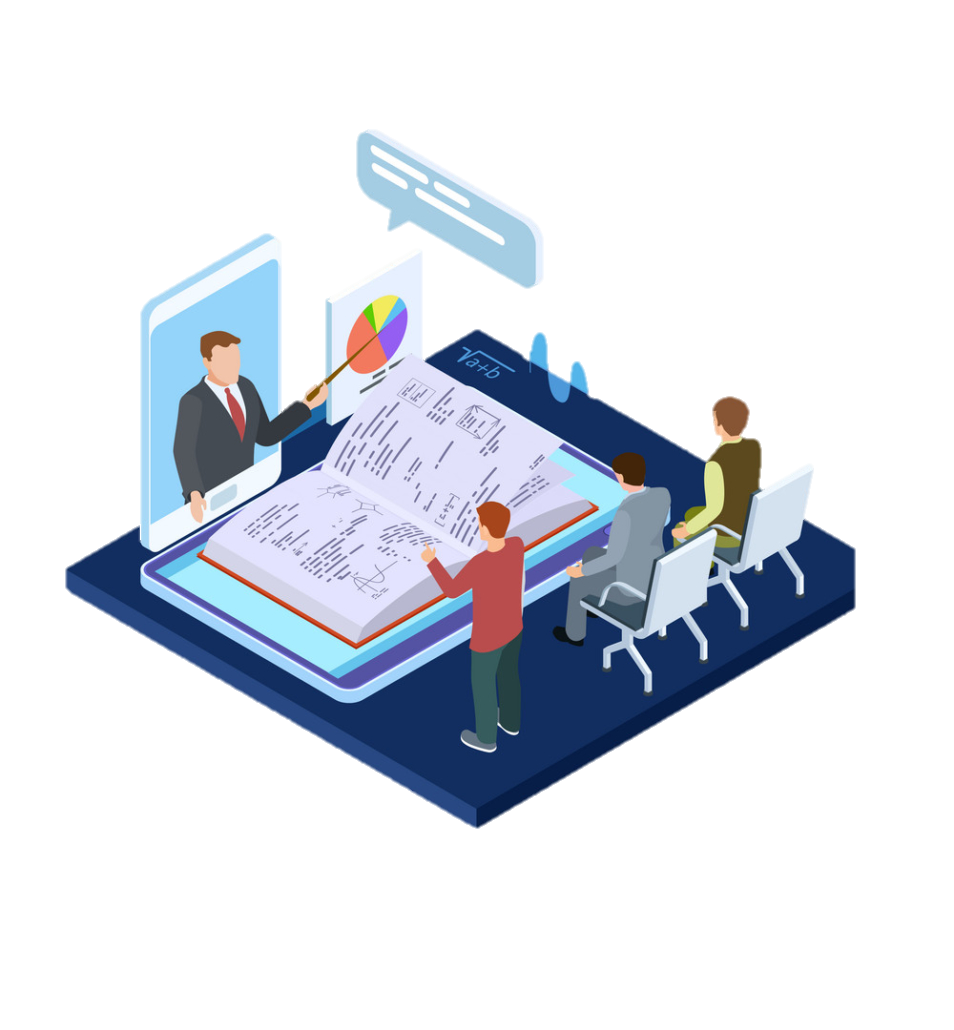 تطبيقات عملية
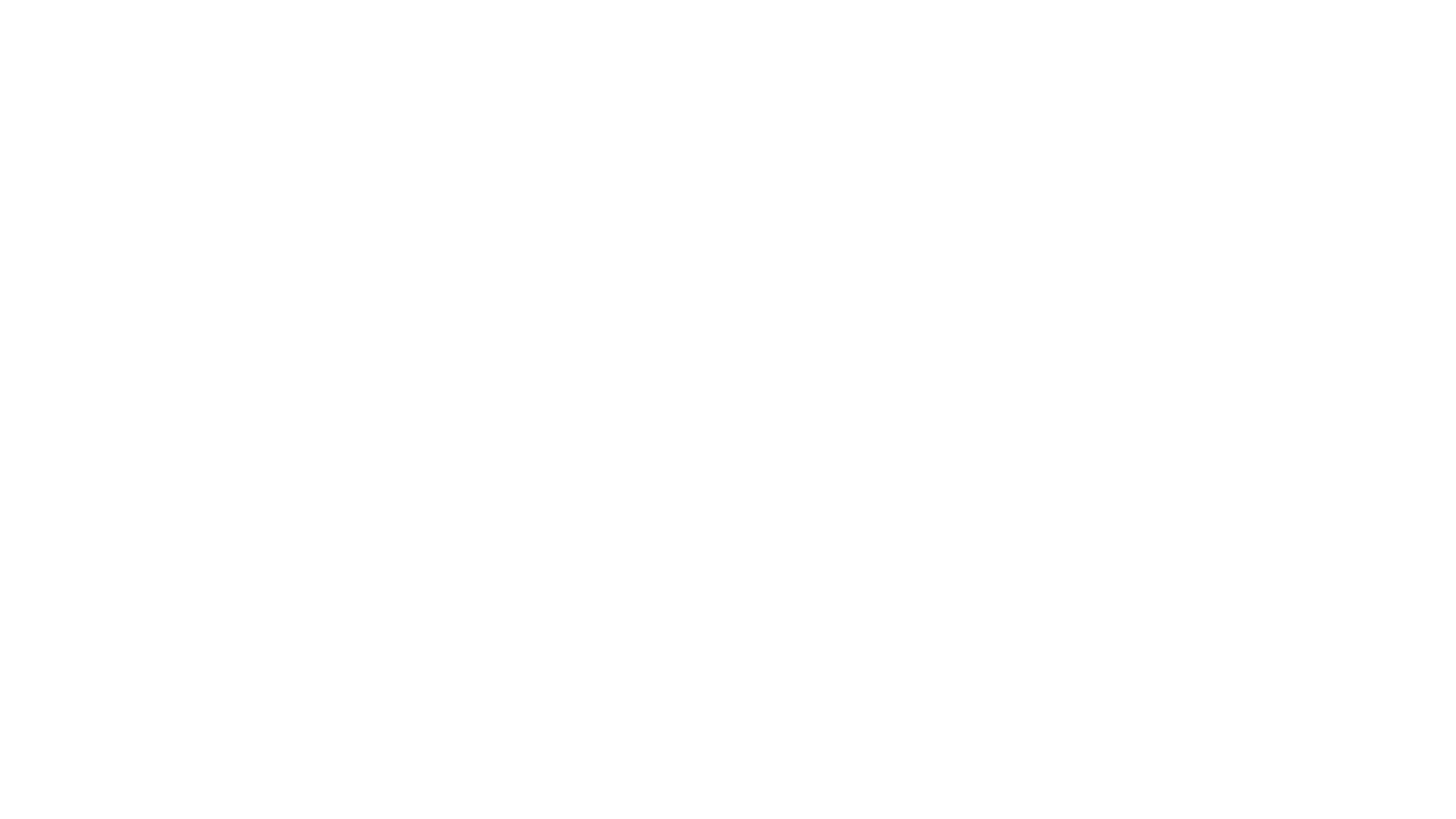 شكراً لكم
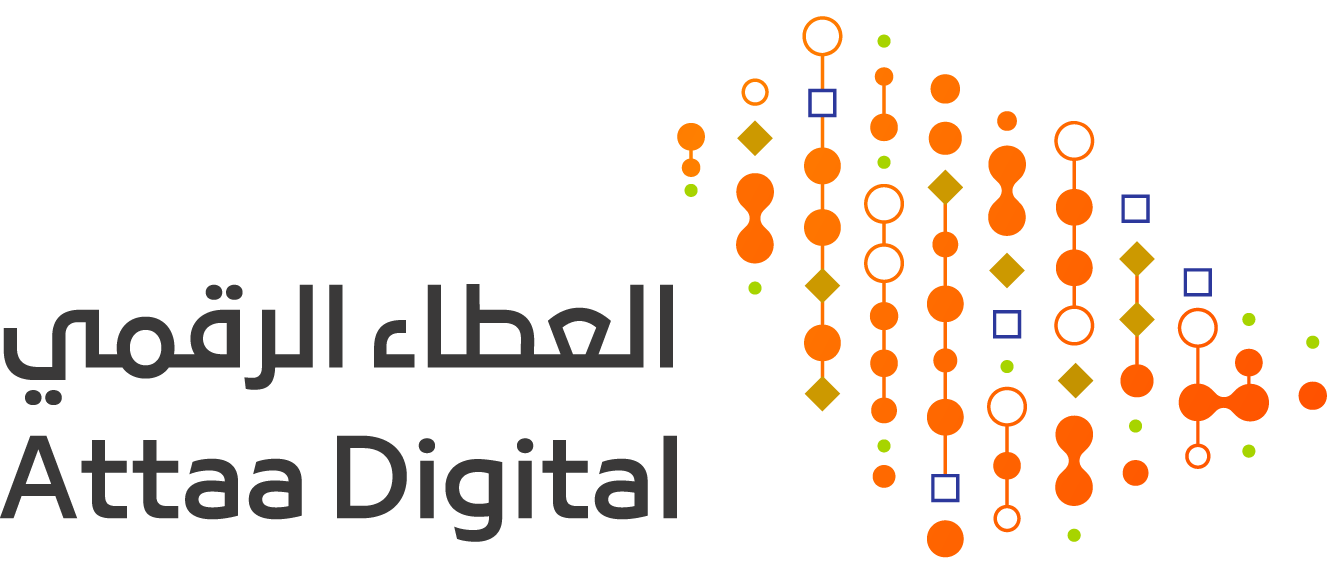 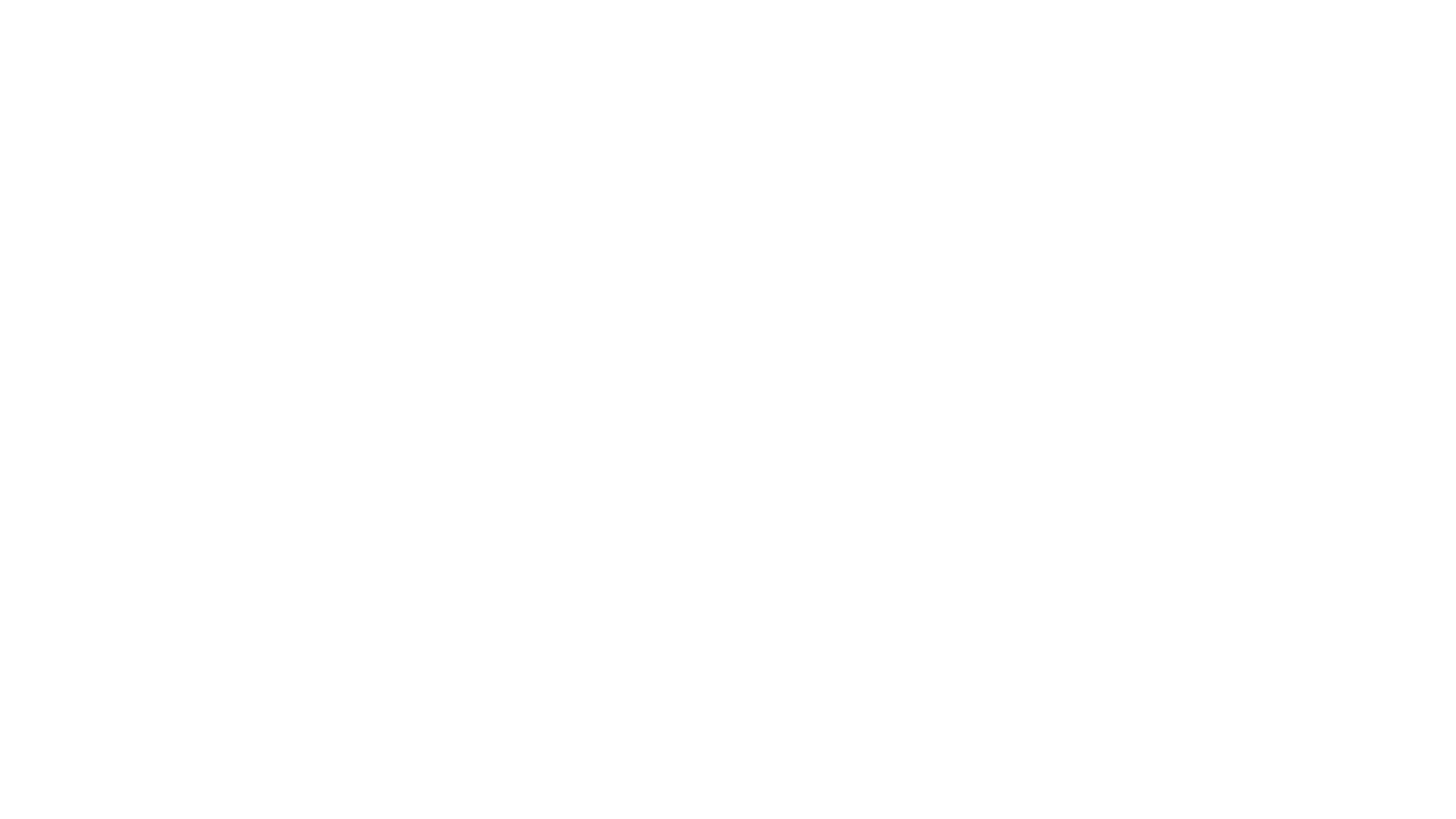 شكراً لكم
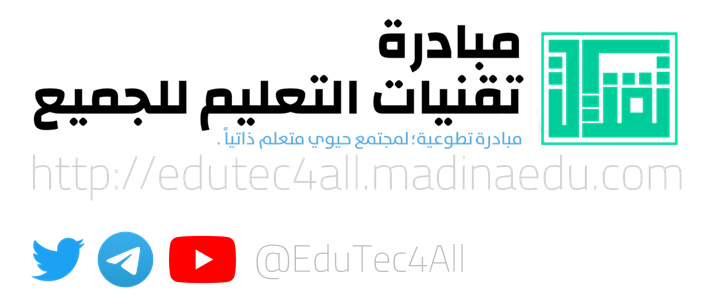 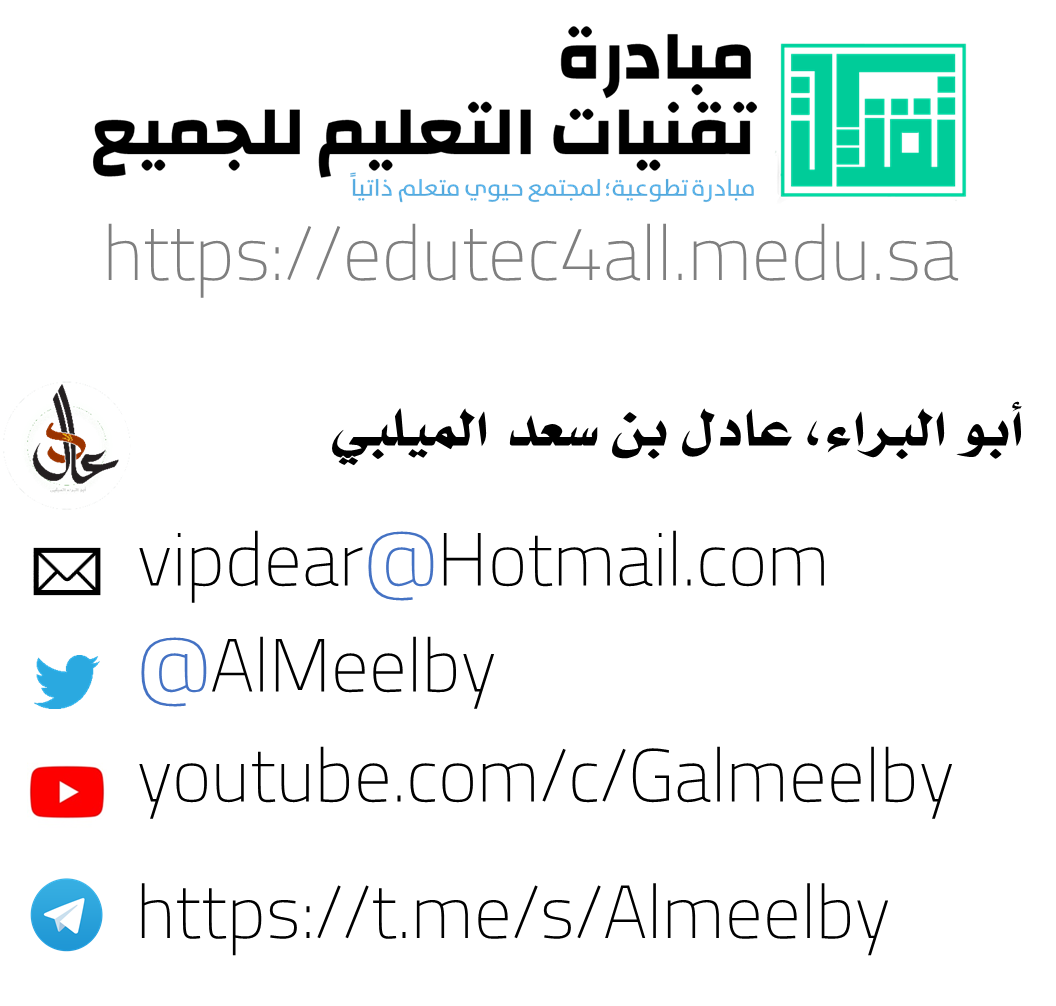